Exam Jam PHY131 – 2nd Half – Dec. 8, 2017
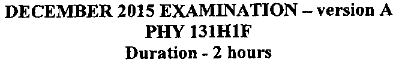 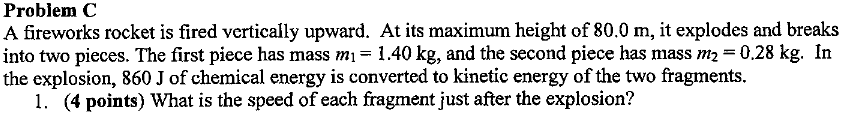 Exam Jam PHY131 – 2nd Half – Dec. 8, 2017
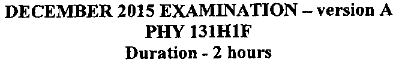 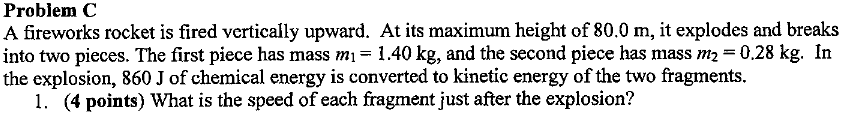 Exam Jam PHY131 – 2nd Half – Dec. 8, 2017
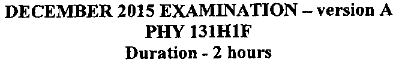 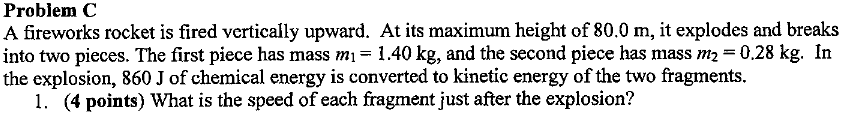 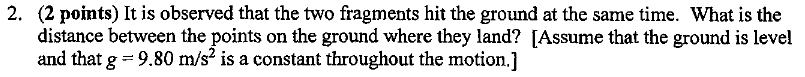 Exam Jam PHY131 – 2nd Half – Dec. 8, 2017
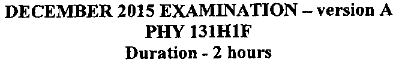 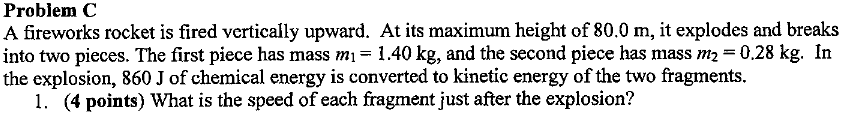 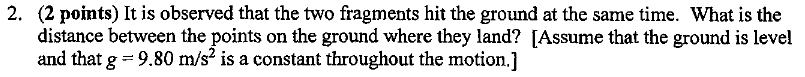 Exam Jam PHY131 – 2nd Half – Dec. 8, 2017
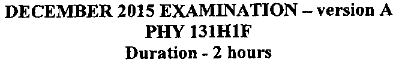 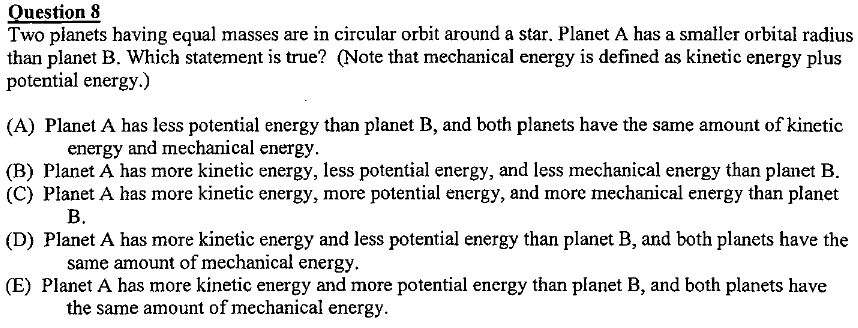 Exam Jam PHY131 – 2nd Half – Dec. 8, 2017
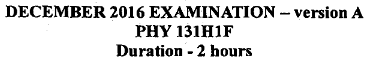 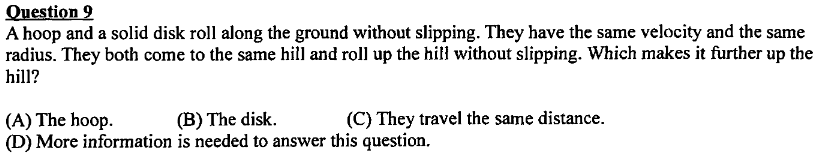 Exam Jam PHY131 – 2nd Half – Dec. 8, 2017
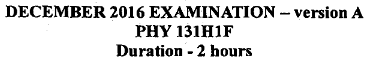 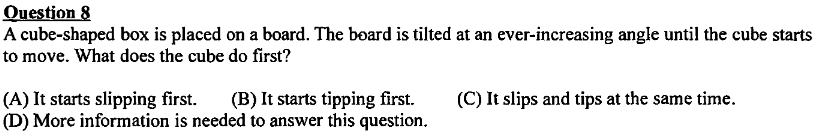 Exam Jam PHY131 – 2nd Half – Dec. 8, 2017
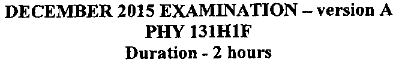 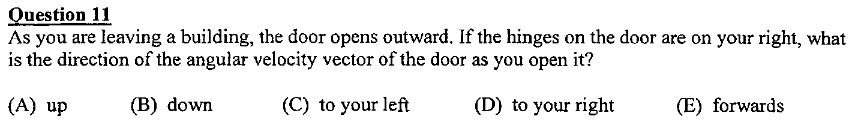 Exam Jam PHY131 – 2nd Half – Dec. 8, 2017
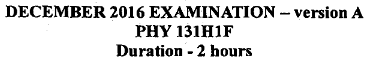 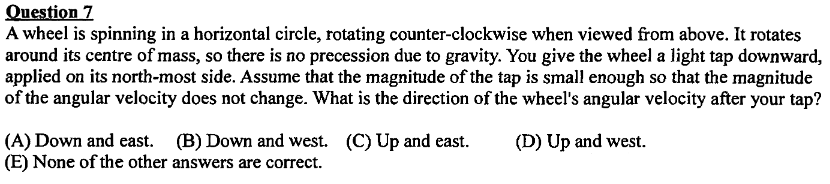 Exam Jam PHY131 – 2nd Half – Dec. 8, 2017
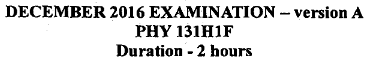 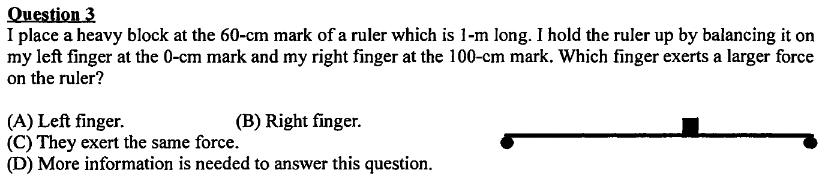 Exam Jam PHY131 – 2nd Half – Dec. 8, 2017
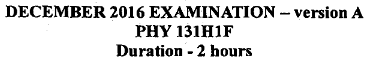 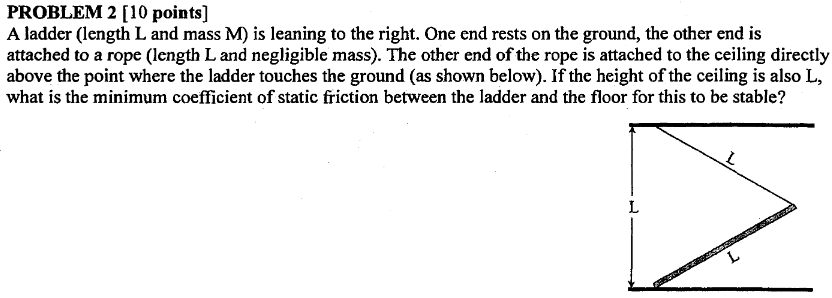 Exam Jam PHY131 – 2nd Half – Dec. 8, 2017
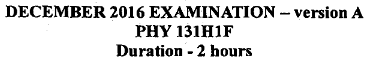 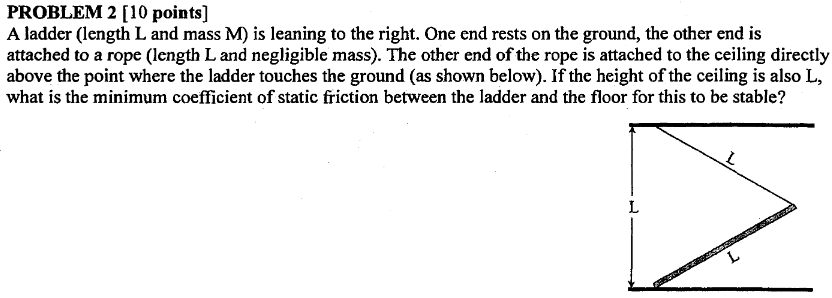 Exam Jam PHY131 – 2nd Half – Dec. 8, 2017
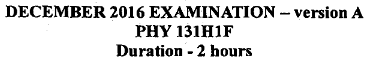 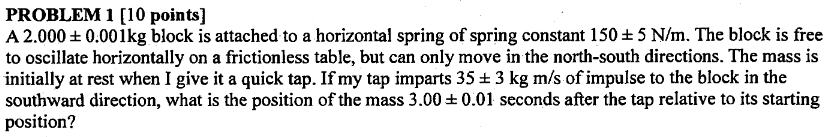 Exam Jam PHY131 – 2nd Half – Dec. 8, 2017
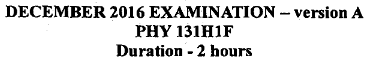 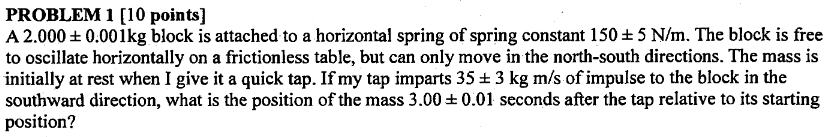